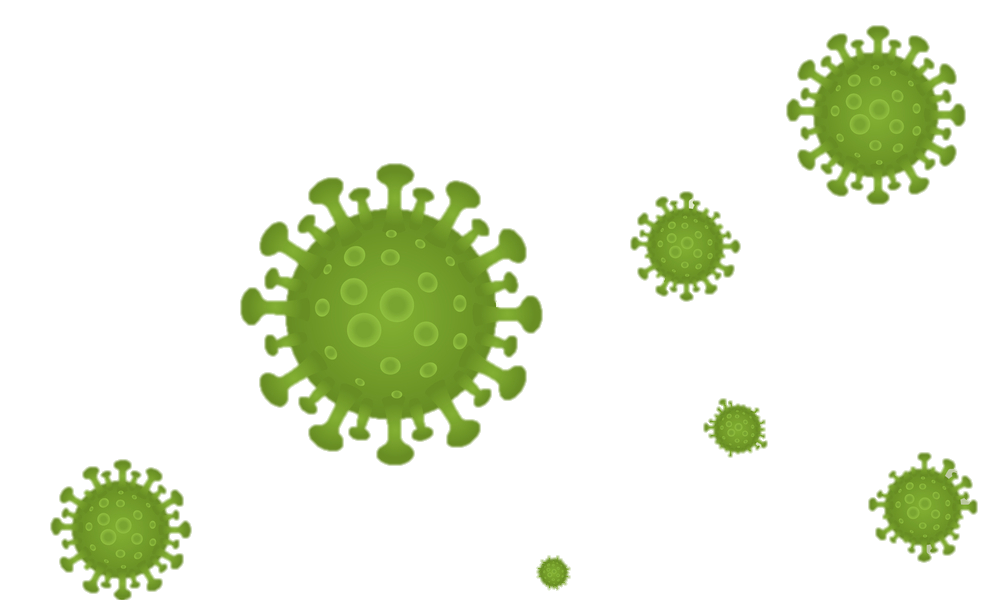 UNIT 5 
HEALTH
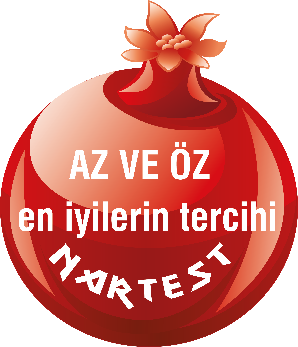 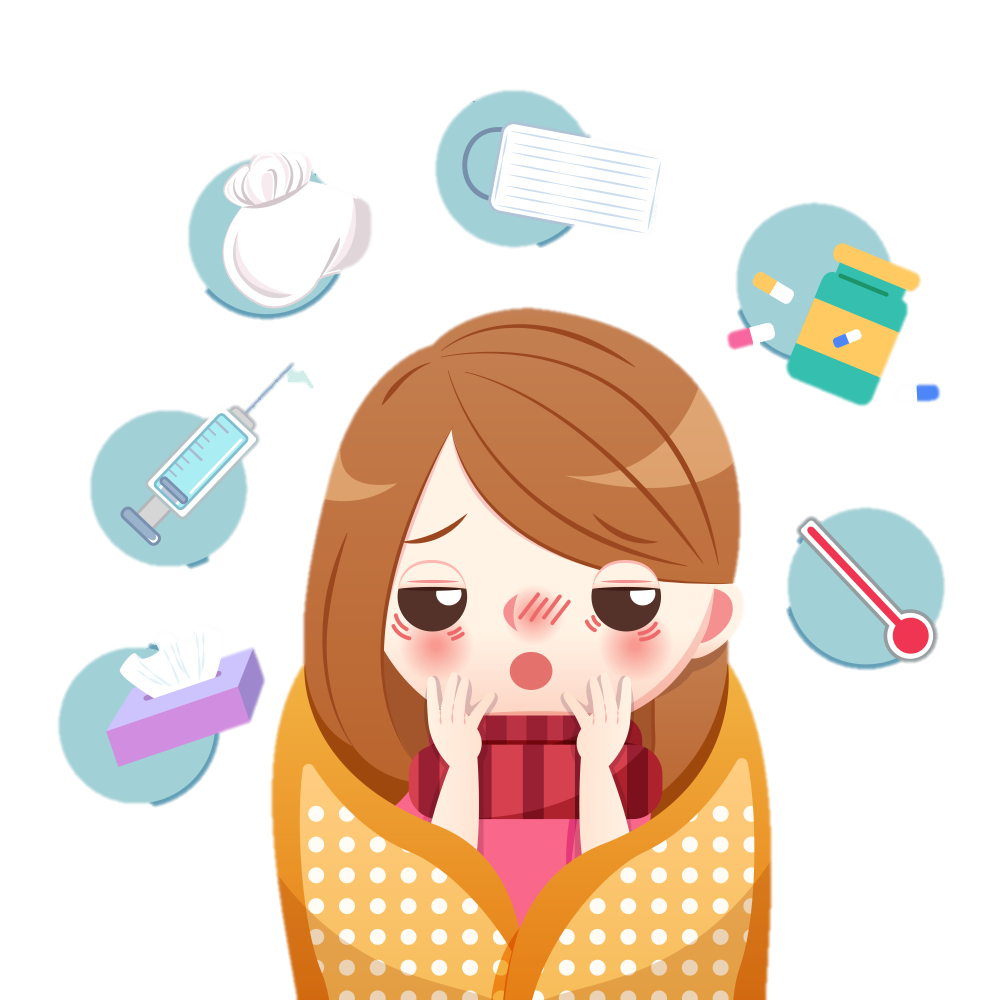 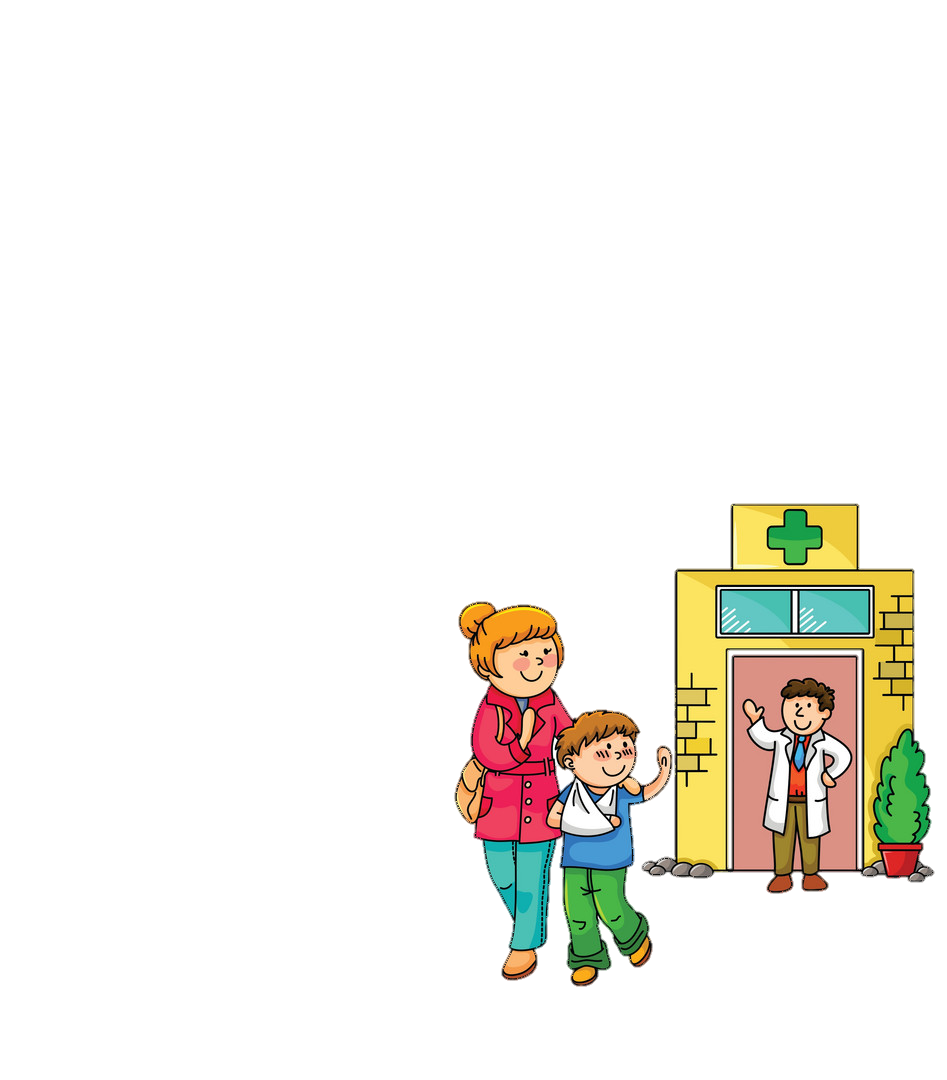 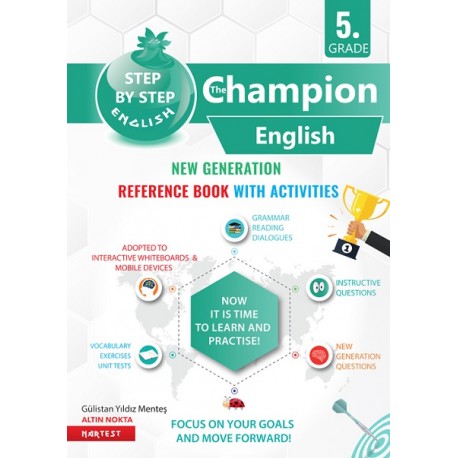 We are going to learn: 
Making simple suggestions
Expressing illnesses, needs and feelings
DAHA FAZLA BU TARZ ETKİNLİK İÇİN THE CHAMPION KİTABIMIZIN AKILLI TAHTA UYGULAMASINI altinkarne.com SİTEMİZDEN ÜCRETSİZ İNDİREBİLİRSİNİZ.
COMMON EXPRESSIONS
UNIT QUESTIONS
I feel cold.					Üşüyorum.
I have the flu.					Grip oldum.
I have a high fever.				Ateşim var.
You have a sore throat.				Senin boğaz ağrın var.
She feels cold and tired.			O üşüyor ve yorgun.
She needs pills.					İlaca ihtiyacı var.
You should stay in bed.				Yatakta kalmalısın.		
You should see a doctor.			Bir doktora görünmelisin.
Have a rest.					Dinlen.
Visit a doctor.					Bir doktoru ziyaret et.
Take your pills.					İlaçlarını al.
My leg is broken.				Ayağım kırık.
It hurts a lot.					Çok acıyor.
I have a pain in my stomach.			Midemde bir ağrı var
Calm down, please.				Sakin ol, lütfen.
I am sorry to hear that.				Bunu duyduğuma üzüldüm.
Get well soon.					Geçmiş olsun.
I have a terrible pain in my back.		Belimde korkunç bir ağrı var.
Don’t drink cold water.				Soğuk su içme.
What is the matter with you?			Neyin var?
What’s the problem?				Problem ne?
What is wrong with you?			Neyin var?
Do you have a runny nose?			Burnun akıyor mu?
What should she do?				O ne yapmalı?
Are you alright?					İyi misin?
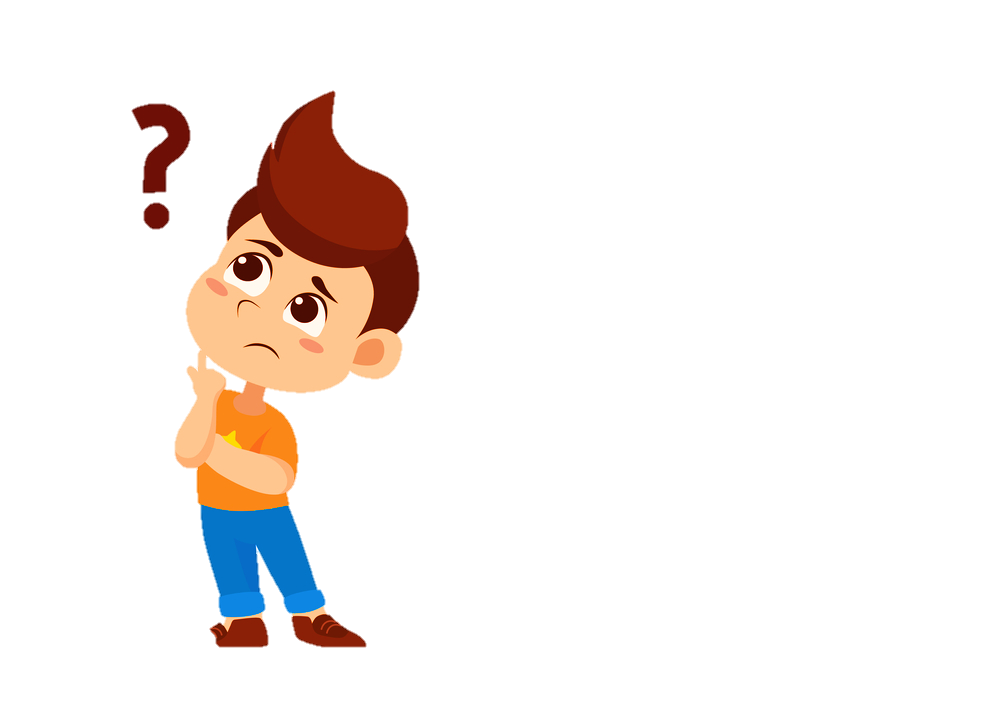 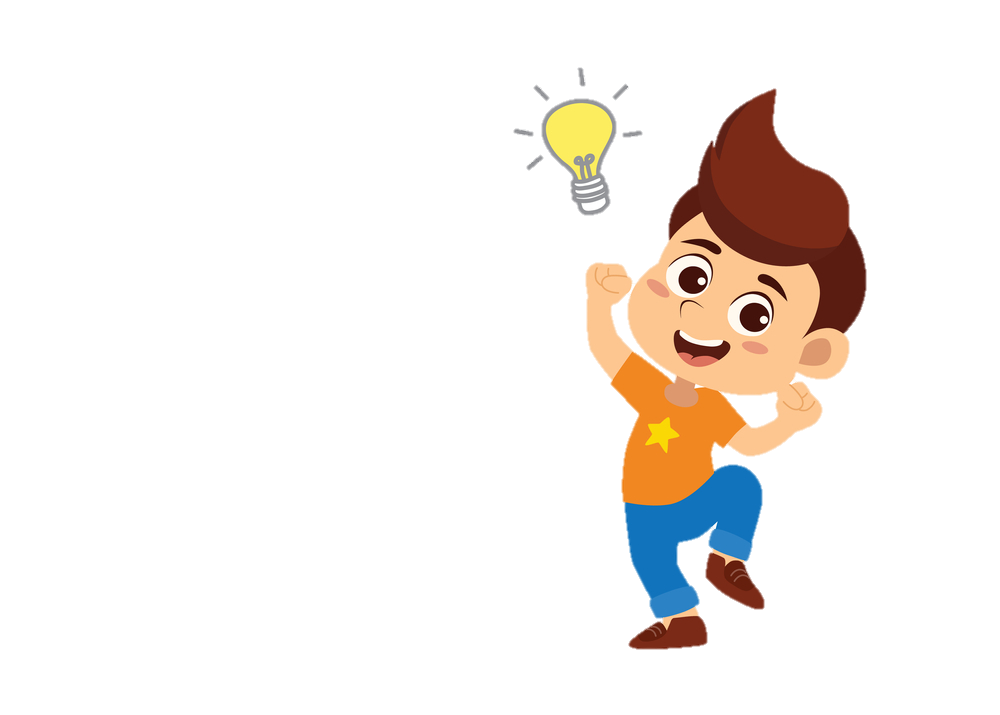 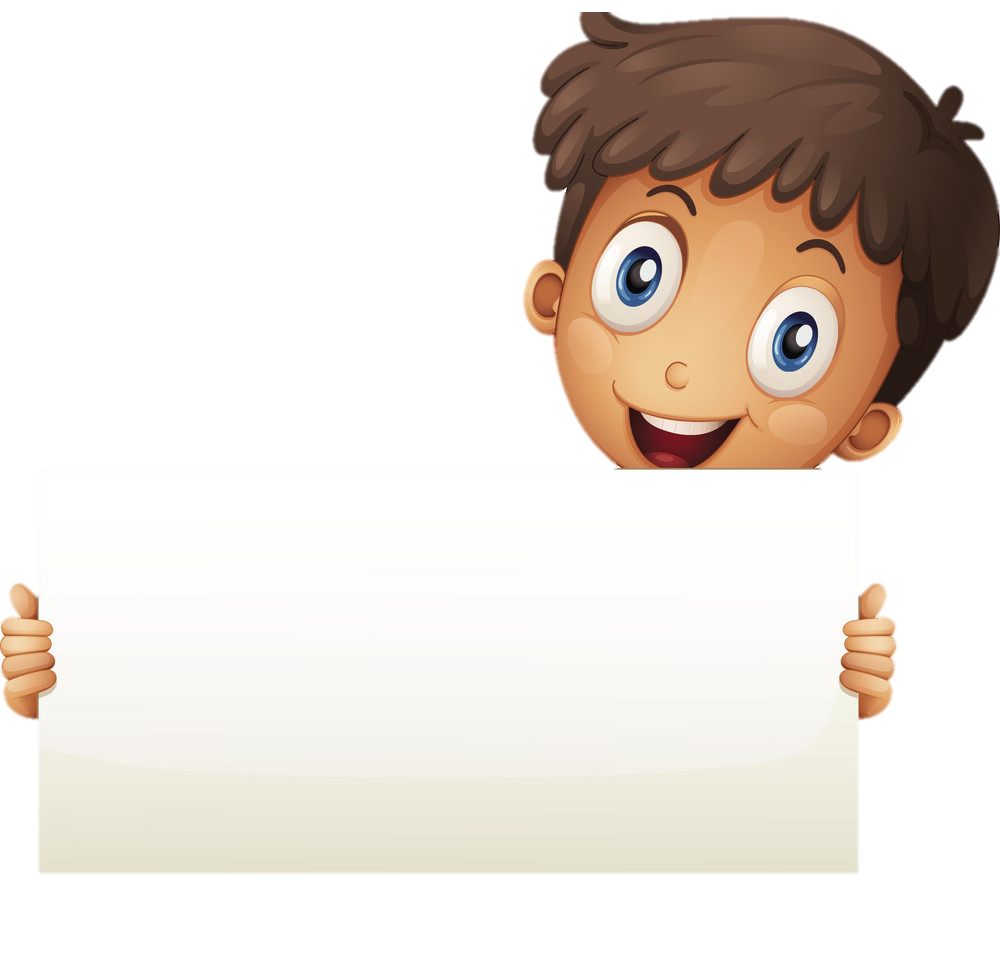 VERBS
ILLNESSES AND HEALTH PROBLEMS
cough			öksürük
fever			ateş
stomachache	mide / karın ağrısı
measles		kızamık
headache		baş ağrısı
backache		sırt ağrısı

sore throat		boğaz ağrısı
broken arm		kırık kol
runny nose		burun akıntısı
cold			soğuk algınlığı
toothache		diş ağrısı
flu			grip
buy			satın almak
hurt			acımak
feel			hissetmek
stay			kalmak
drink			içmek
eat			yemek yemek
carry			taşımak
hear			duymak

need			ihtiyaç duymak
wash			yıkamak
arrive		varmak
keep away		uzak tutmak
have a rest	dinlenmek
see a doctor	doktora görünmek
see a dentist	dişçiye görünmek
calm down	sakin olmak
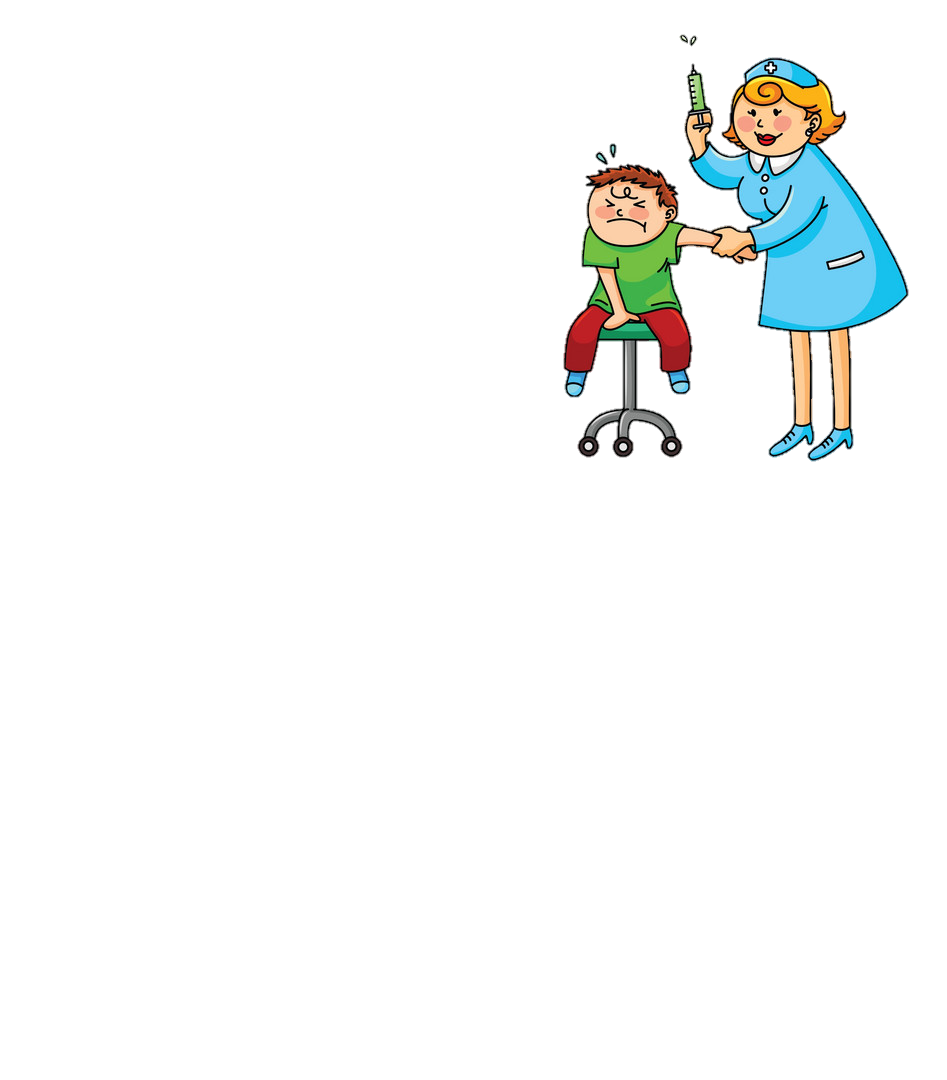 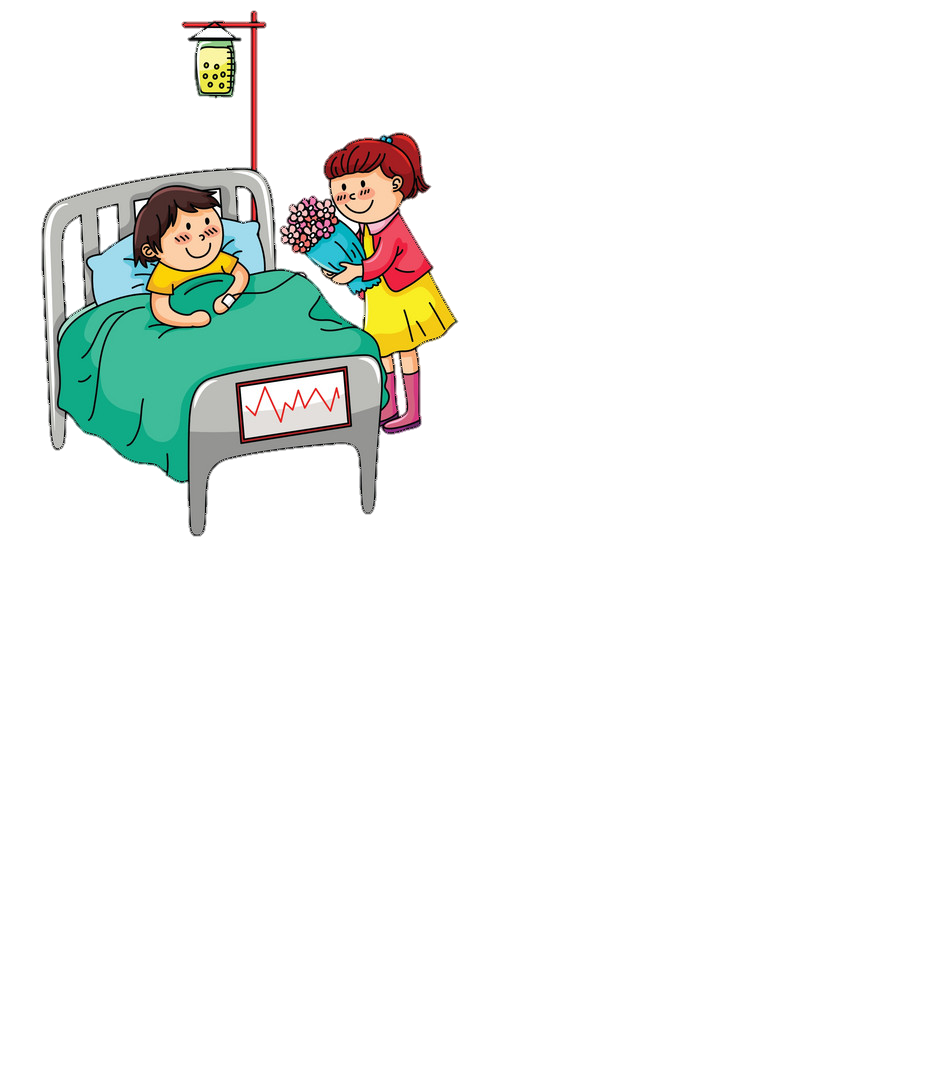 NOUNS
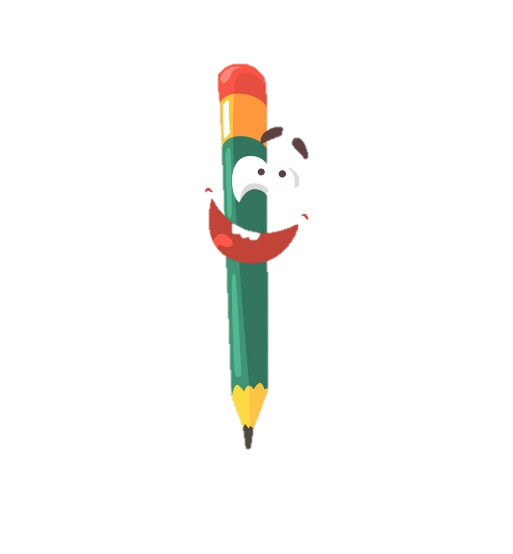 medicine		ilaç
daughter		kız çocuk
pain			ağrı / acı 
stomach		mide, karın
arm			kol
matter		problem
pill			hap
clinic			klinik
syrup		şurup
dentist		dişçi
hospital		hastane
pharmacy		eczane
mint			nane
patient		hasta
tissue			kağıt mendil
blanket			peçete
fruit				meyve
vegetable			sebze
illness			hastalık
thermometer		termometre
candy			şeker
water			su
relative			akraba
coke				kola
skateboarding		kaykay
exercise			egzersiz
outside			dışarı
nurse			hemşire
ADJECTIVES
broken		kırık
high			yüksek
tired			yorgun
terrible		berbat 
runny		sulu / akan
heavy		ağır
healthy		sağlıklı

unhealthy 		sağlıksız
sorry			üzgün
important		önemli
alright		iyi
bad			kötü
outside		dışardaki
faint			baygın, halsiz
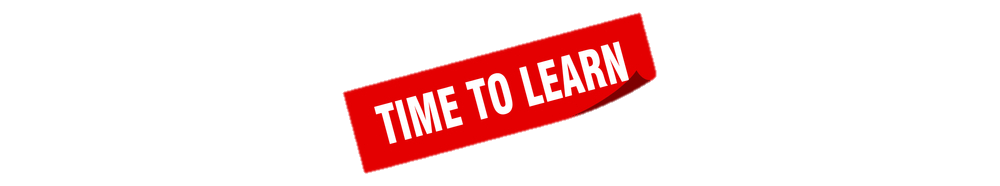 Vocabulary Exercises
1. Write the words under the pictures.
2. Complete the sentences with the words below.
fever
measles
cough
stay
feel
needs
drink
broken arm
toothache
headache
runny
matter
pain
pills
1.
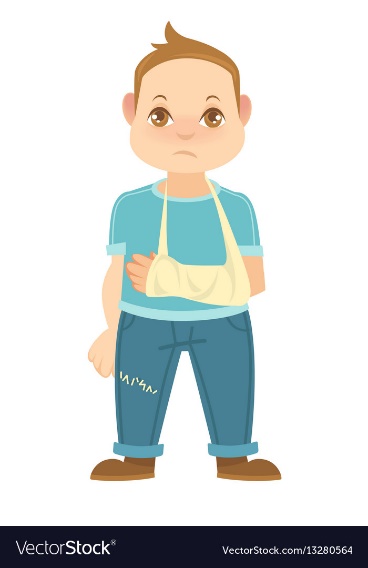 3.
2.
1. You have the measles. You should __________ at home.
2. I don’t __________ alright. I have a backache.
3. You shouldn’t ___________ cold water in winter.
4. There is a terrible  ___________ in my tooth.
5. Helen has a __________ nose. She has the flu.
6. What’s the __________ with you?
7. You should take your _________  daily to get well soon.
8. Melissa feels cold. She __________ a blanket.
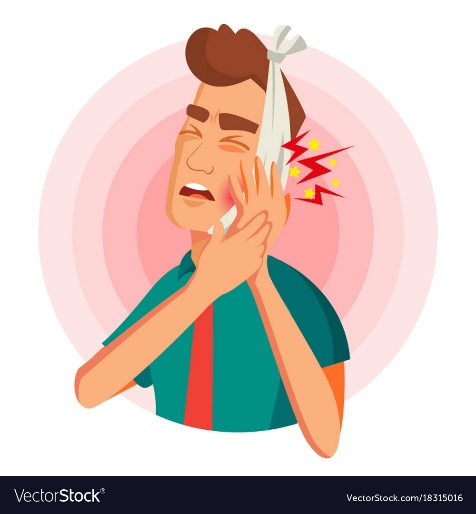 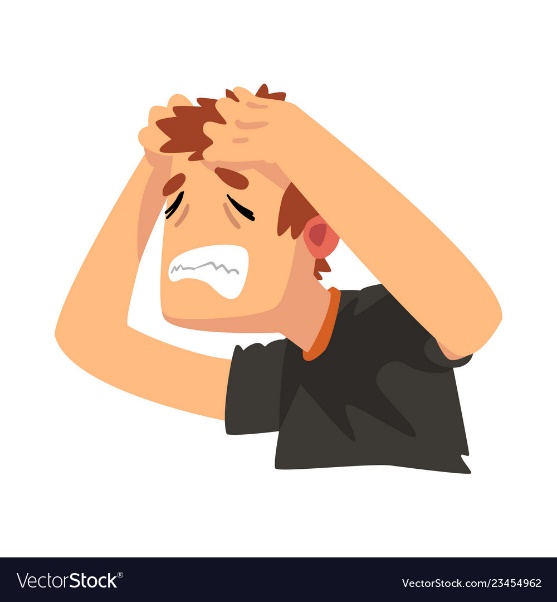 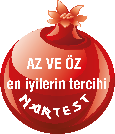 stay
Nartest İngilizce
feel
drink
headache
toothache
broken arm
___________
___________
___________
pain
6.
5.
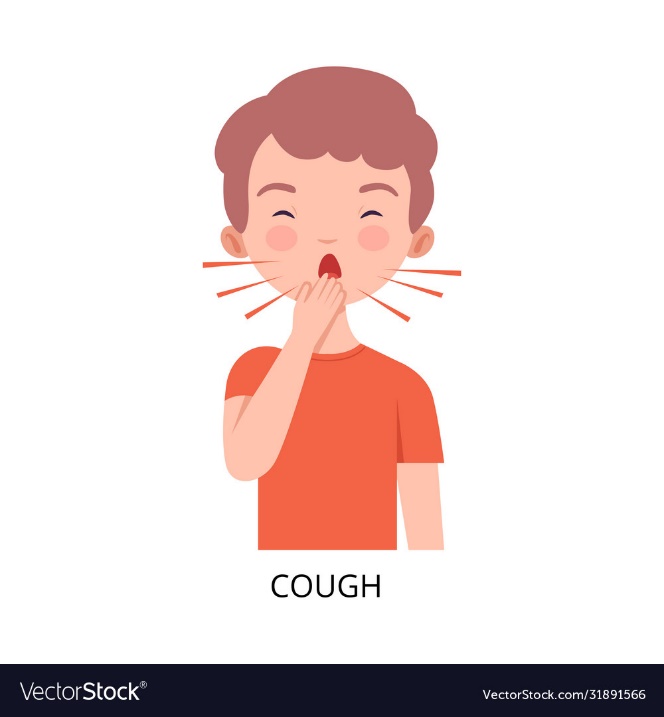 4.
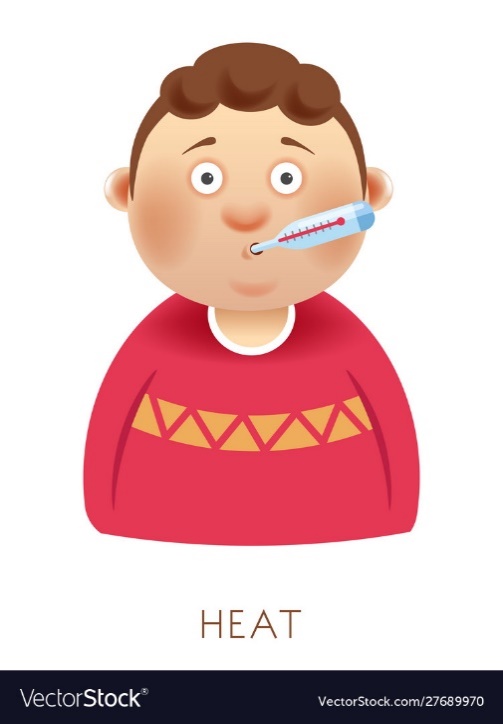 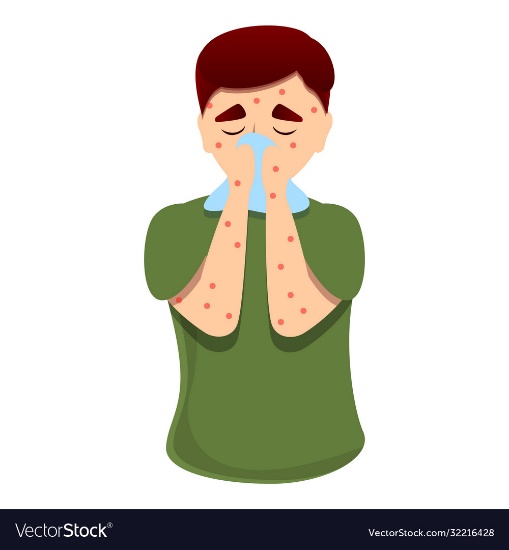 runny
matter
pills
measles
cough
fever
___________
___________
___________
needs
3. Match the sentences with their Turkish translations.
5. Find the 8 words in the word-search puzzle below.
7
1. Are you alright?	 		___	a) Grip oldum.
2. I am sorry to hear that.	___ 	b) Geçmiş olsun.
3. What’s wrong with you?	___ 	c) Ayağım kırık.
4. Get well soon.			___ 	d) Yatakta kalmalısın.
5. My leg is broken.	 		___ 	e) İyi misin?
6. You should stay in bed.	___ 	f)  Bunu duyduğuma üzüldüm.
7. I have the flu.	 		___ 	g) Neyin var?
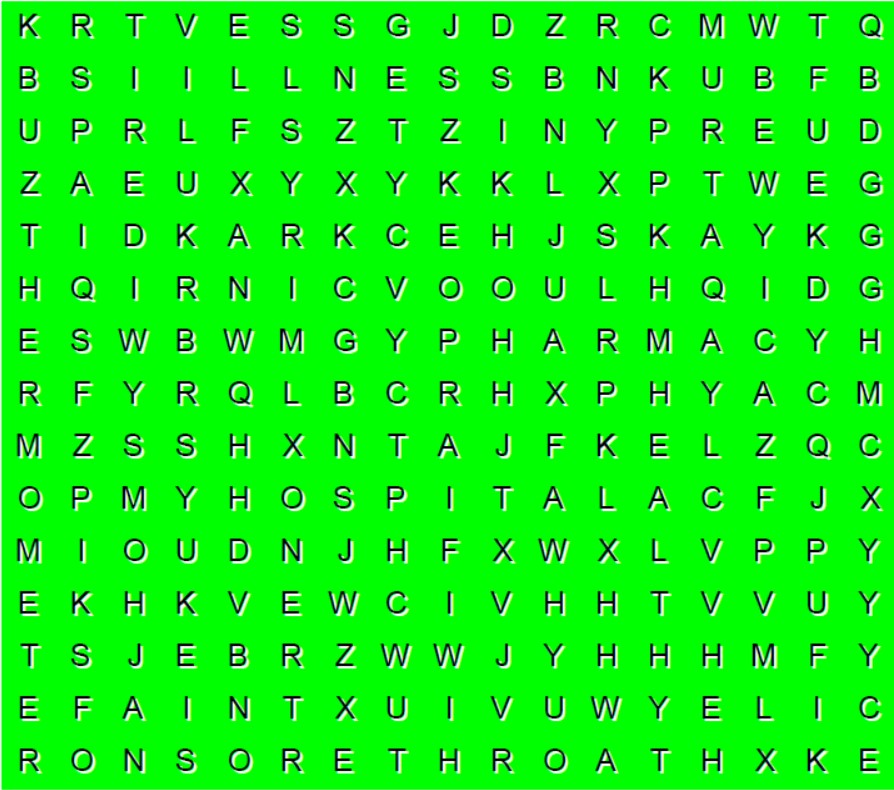 4
5
6
1
2
3
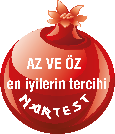 Nartest İngilizce
4. Circle the correct options to complete the sentences. 
1. Derrick has a toothache / backache. He should see a dentist.
2. What’s the problem / wrong?
3. I have a runny nose / syrup.
4. Mark has a backache. He shouldn’t carry / eat heavy things.
5. You should hurt / wash your hands before and after dinner.
6. Calm down / away please.
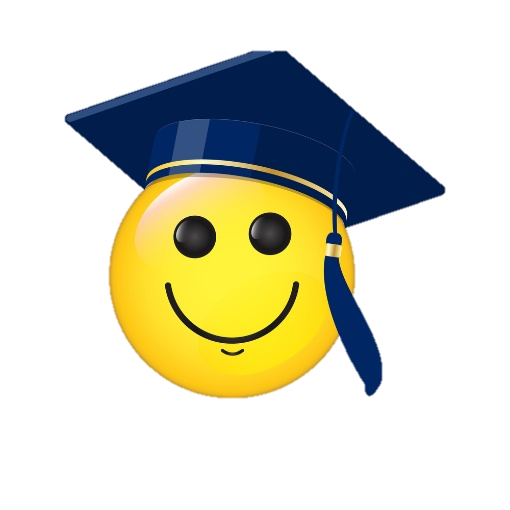 GRAMMAR
Making Simple Suggestions
We use ‘should/shouldn’t’ and ‘imperatives’ to make suggestions.
Negative Form
Positive Form
Question Form
Short Answers
Yes, I / we / you / they / he / she / it should.  		No, I / we / you / they / he / she / it shouldn’t.
Study the imperative sentences below.
Have a rest.							Dinlen.
Don’t drink cold water.				Soğuk su içme.
Visit a doctor.						Doktora git.
Stay in bed.							Yatakta kal.
Take your medicine.					İlacını al.
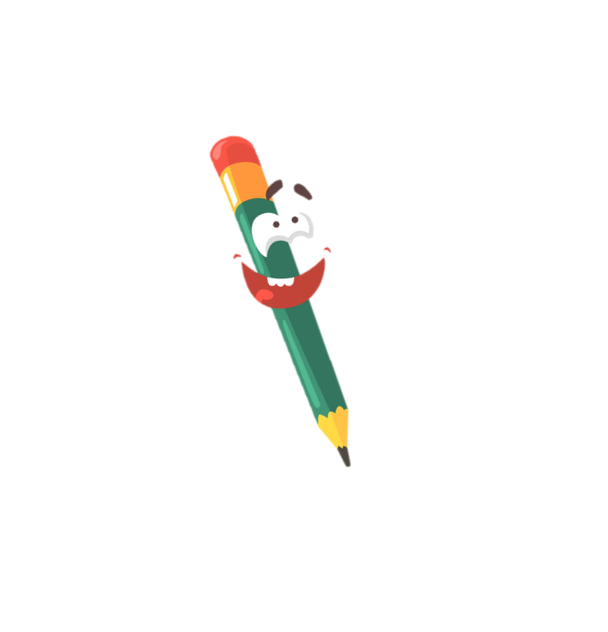 Expressing Ilnesses, Needs and Feelings
We use ‘ feel / feels, have / has’ to express our illnesses, health problems and feelings. 
We use ‘need / needs’ to express our needs. Study the sentences below.
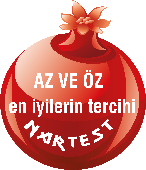 Examples
EXERCISES
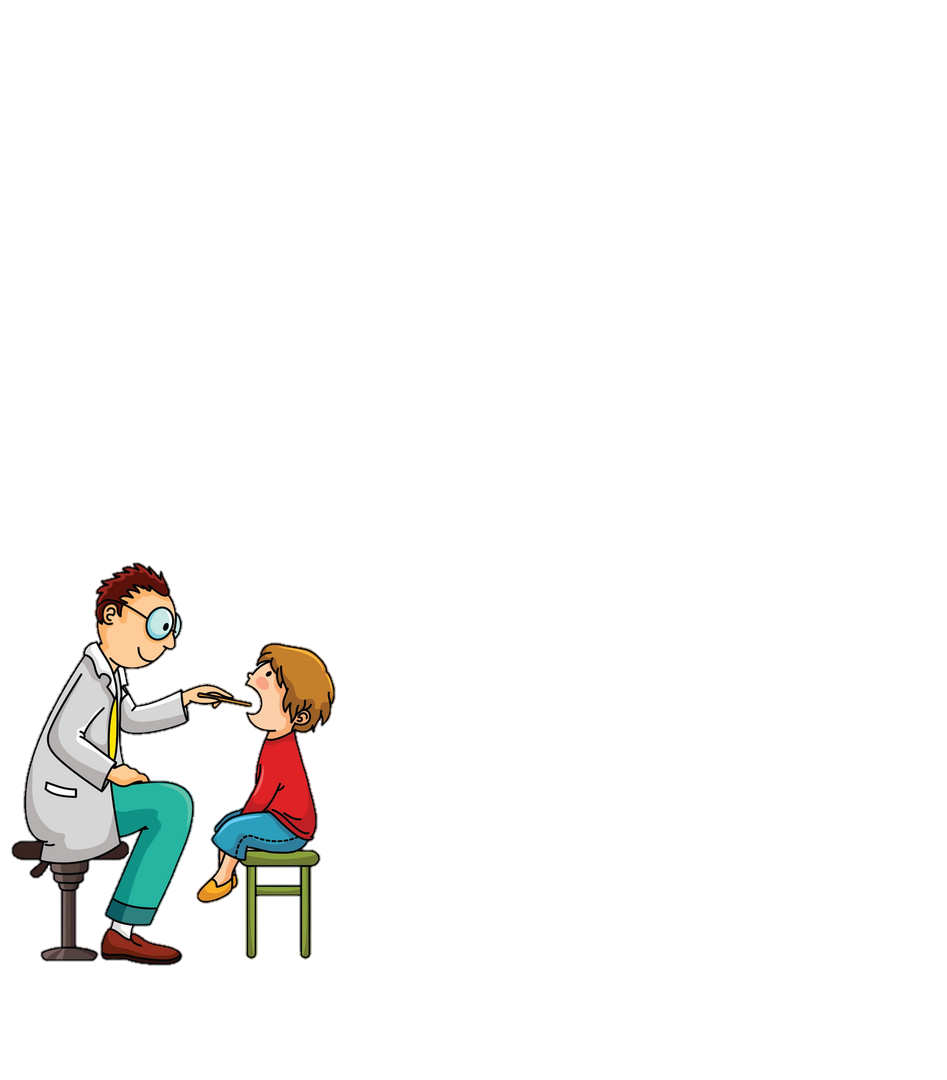 1. Circle the correct options to fill in the blanks.
1. Marie	: Does she feels / feel alright?
Lilly		: No, she doesn’t / don’t. She is ill.
2. Zach	: I think you should see / seeing a doctor.  
3. Kim	: Do you need / needs a blanket?
Mark	: Yes, please. I feel / feeling cold. 
4. Betty	: Does / Do your sister have a fever?
Daisy 	: Yes, she does / do.
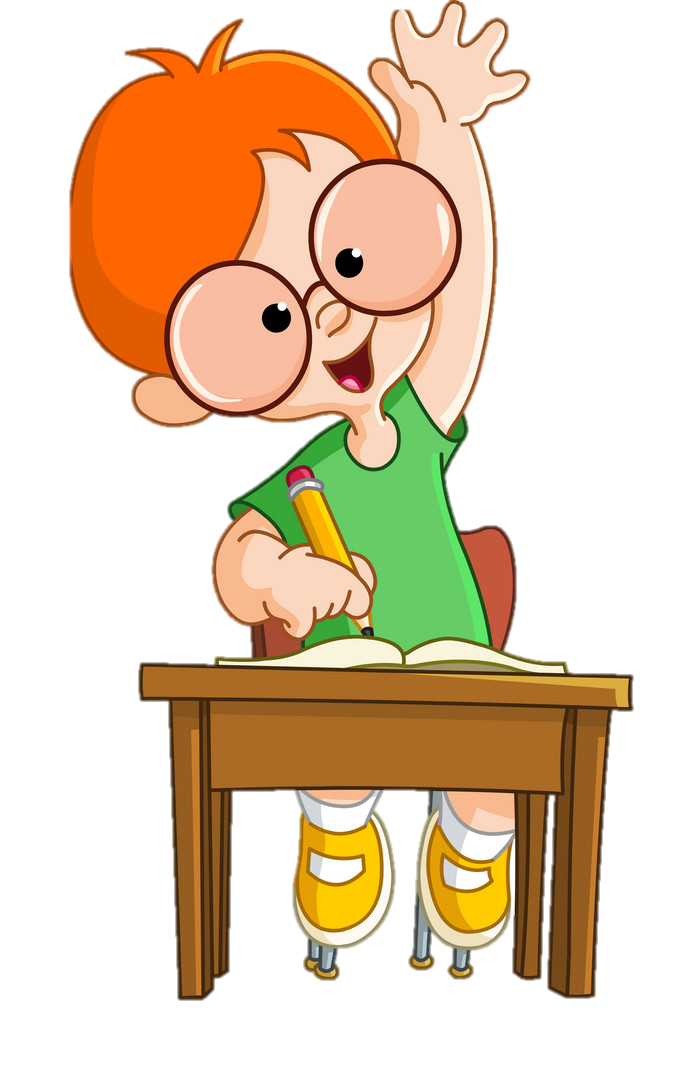 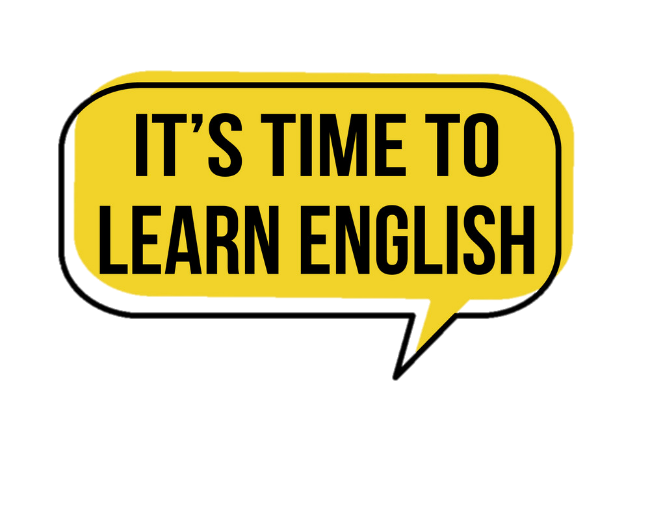 2.Put the sentences into the correct order.
1. drink / water / cold / don’t.
______________________________________  
2. see / you / a / dentist / should.
______________________________________  
3. has / Julia / throat / a / sore.
______________________________________  
4. need / he / does / a / tissue?
______________________________________  
5. doesn’t / alright / feel / she .
______________________________________  
6. have / headache / you / a / do?
______________________________________ 
7. bed / in / stay.
______________________________________
3. Find and correct the mistakes in the sentences below.
Don’t drink cold water.
1. Philip have a cough.
_________________________________________ 
2. I doesn’t need a tissue.
_________________________________________
3. Does your friends have a backache?
_________________________________________
4. She should staying at home.
_________________________________________ 
5. Takes your medicine. _________________________________________
has
You should see a dentist.
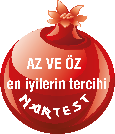 don’t
Julia has a sore throat.
Nartest İngilizce
Do
Does he need a tissue?
stay
She doesn’t feel alright.
Take
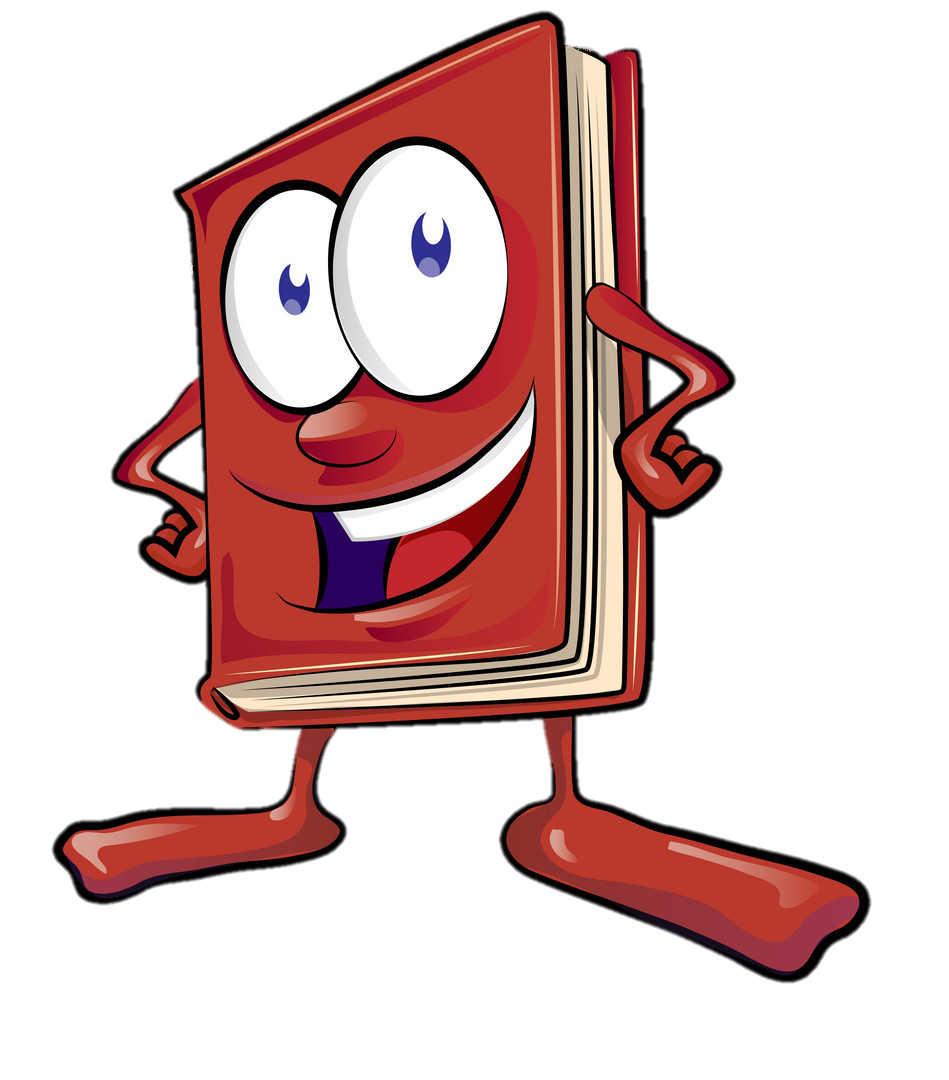 Do you have a headache?
Stay in bed.
NARTEST İNGİLİZCE KALİTESİNE DAHA FAZLA ULAŞMAK İÇİN
 
www.altinkarne.com Sitemizden Kitaplarımızın PDF hallerine, Akıllı Tahta Uygulamalarına ve Ücretsiz Birçok Dokümana Ulaşabilirsiniz.
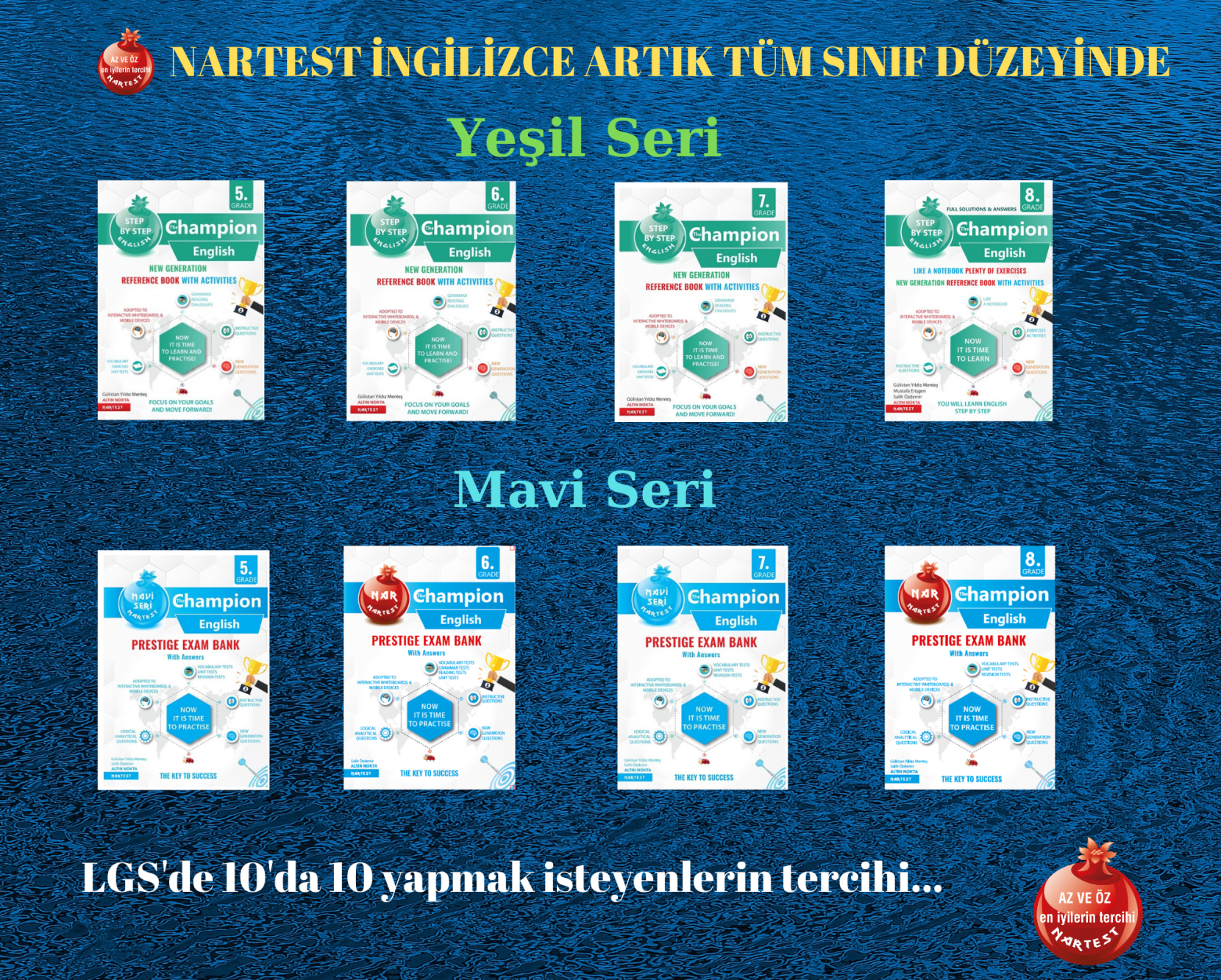